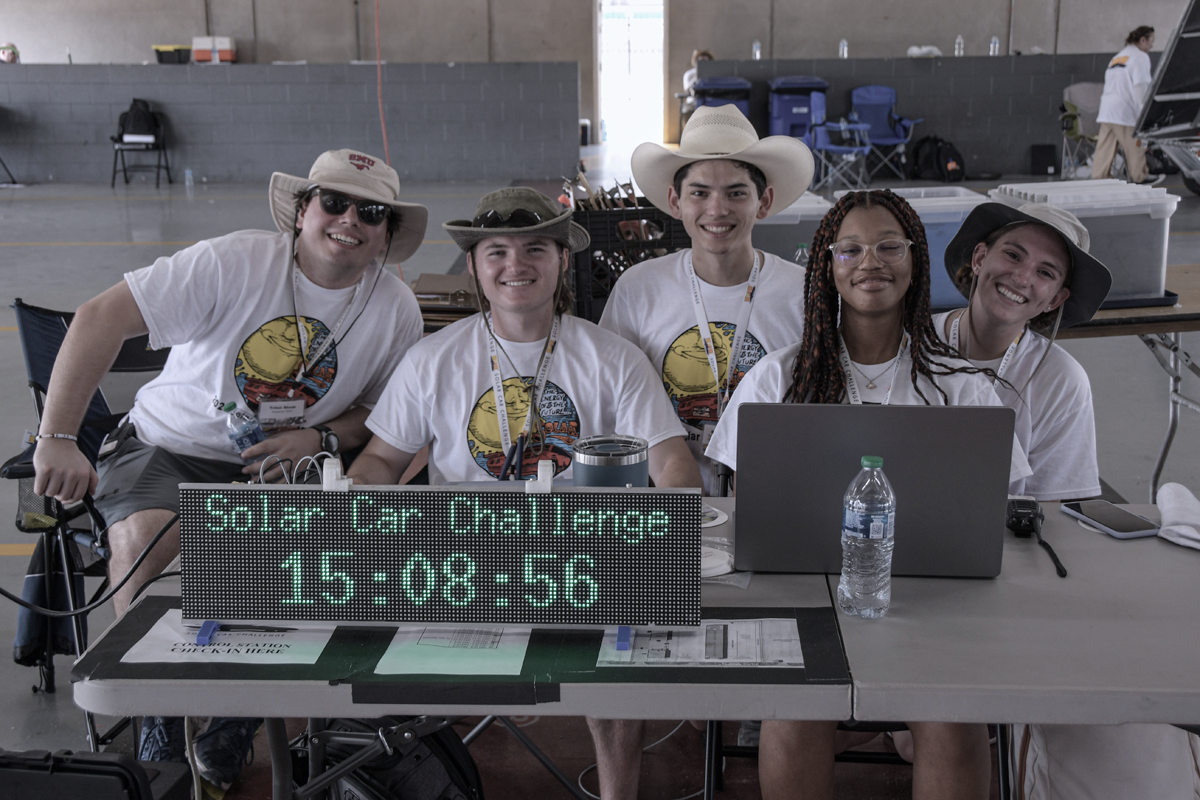 Why YOU should apply to be an Intern for the Solar Car Challenge
By: Triton Shoup – Lead Mechanical Judge
My Experience as an Intern
From Dallas, TX, Winston Solar Car Team: 2016 – 2020; Captain 2017 – 2020

Undergrad: Southern Methodist University – Mechanical Engineering 

Grad: Southern Methodist University – Dual master's program in Mechanical Engineering and MBA 

My time as a SCC Intern/ Staff:
Joined 2021 – Present 

Lead Mechanical Judge: 2023 - Present

Advance Team for the                        2023 Cross-Country Race
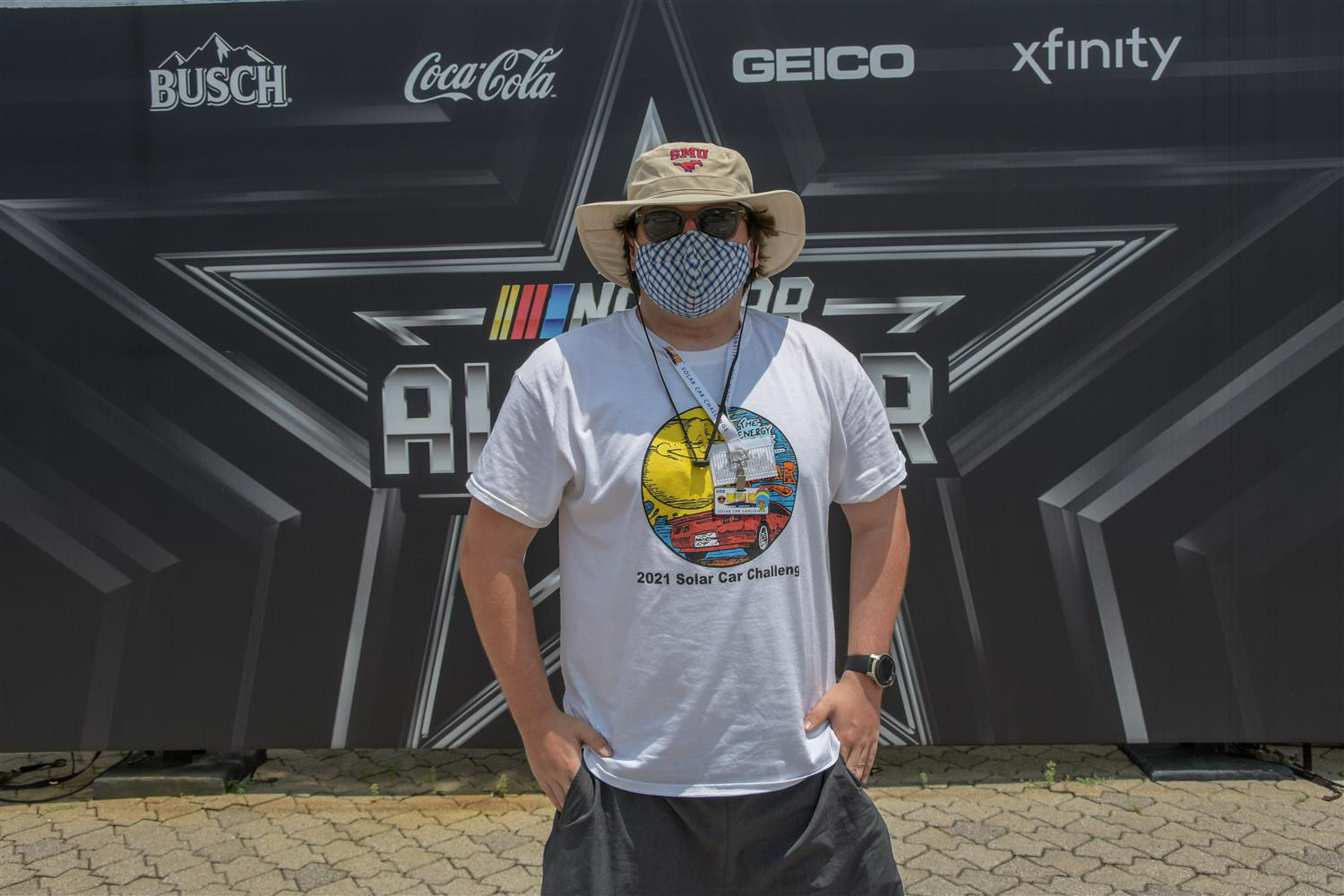 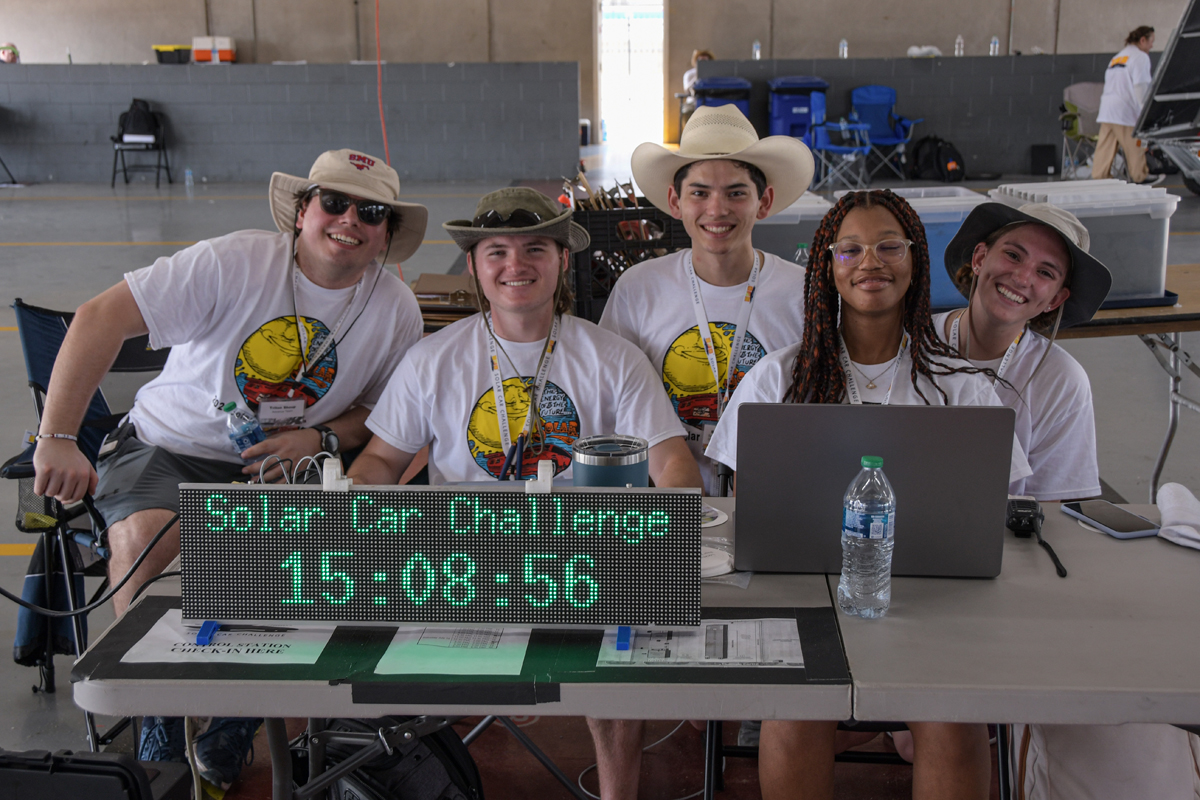 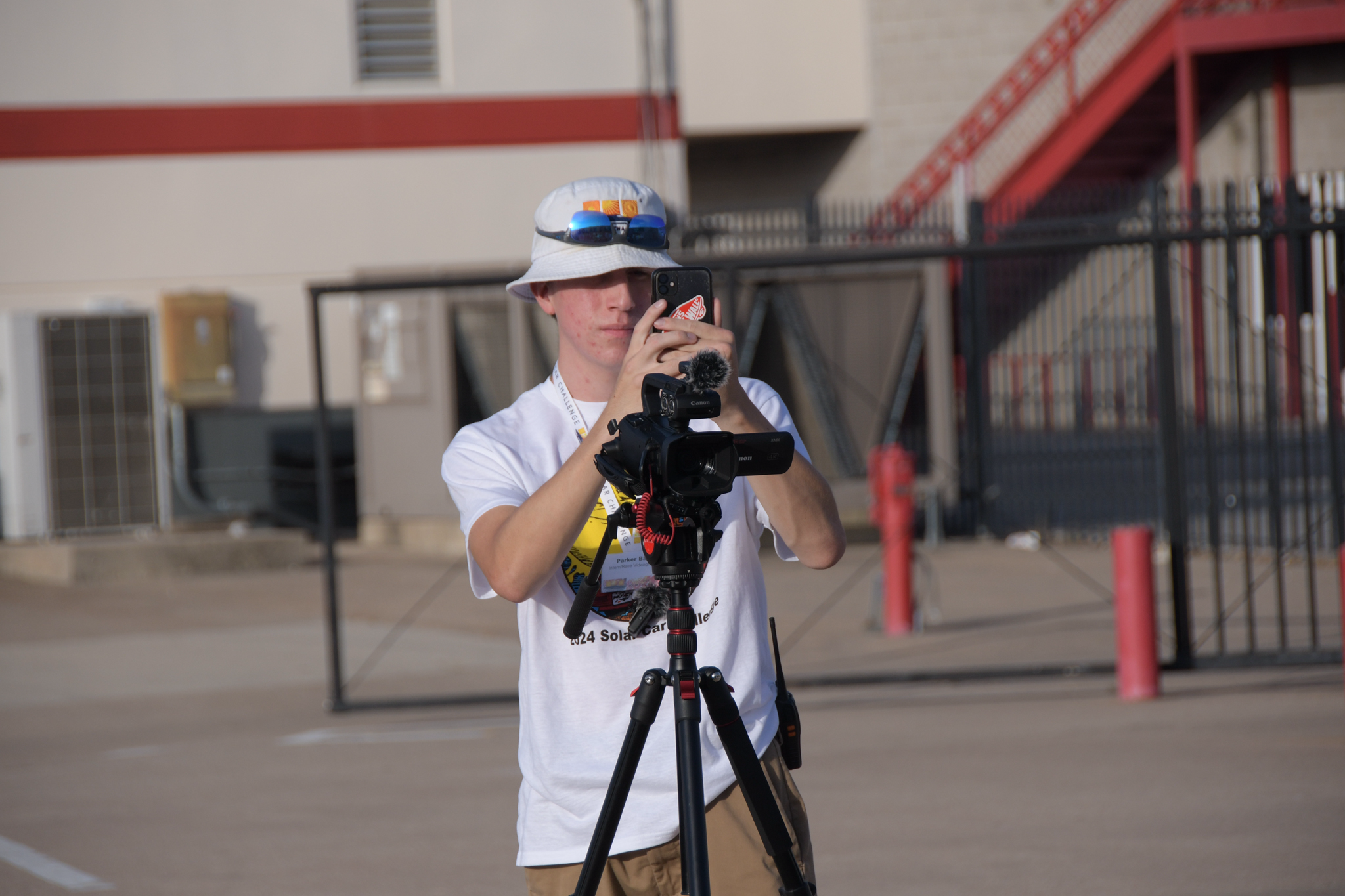 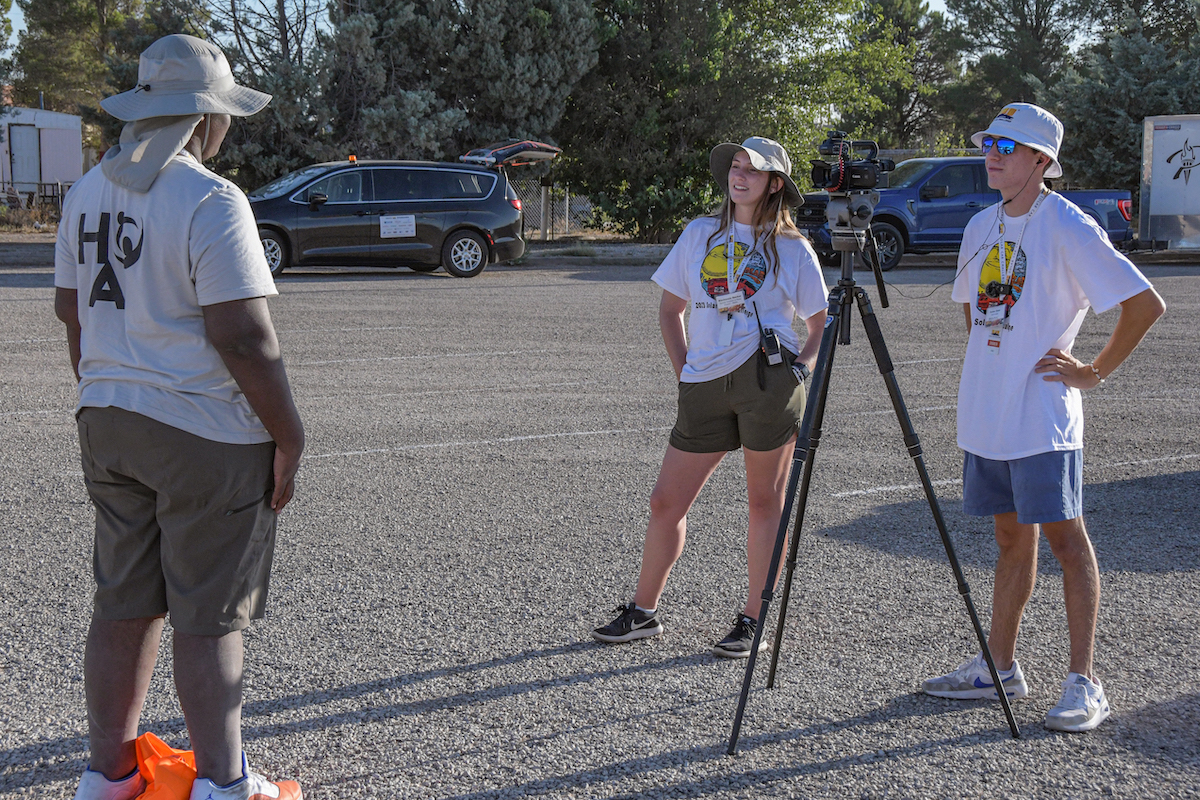 Typically, around 15 – 18 applicants are picked each year
Member of a solar car team prior to high school graduation 
They are hand-selected by Dr. Marks through filled-out applications
Interns will arrive a few days before teams for training and to help set up for the coming year's race
Definition: Intern
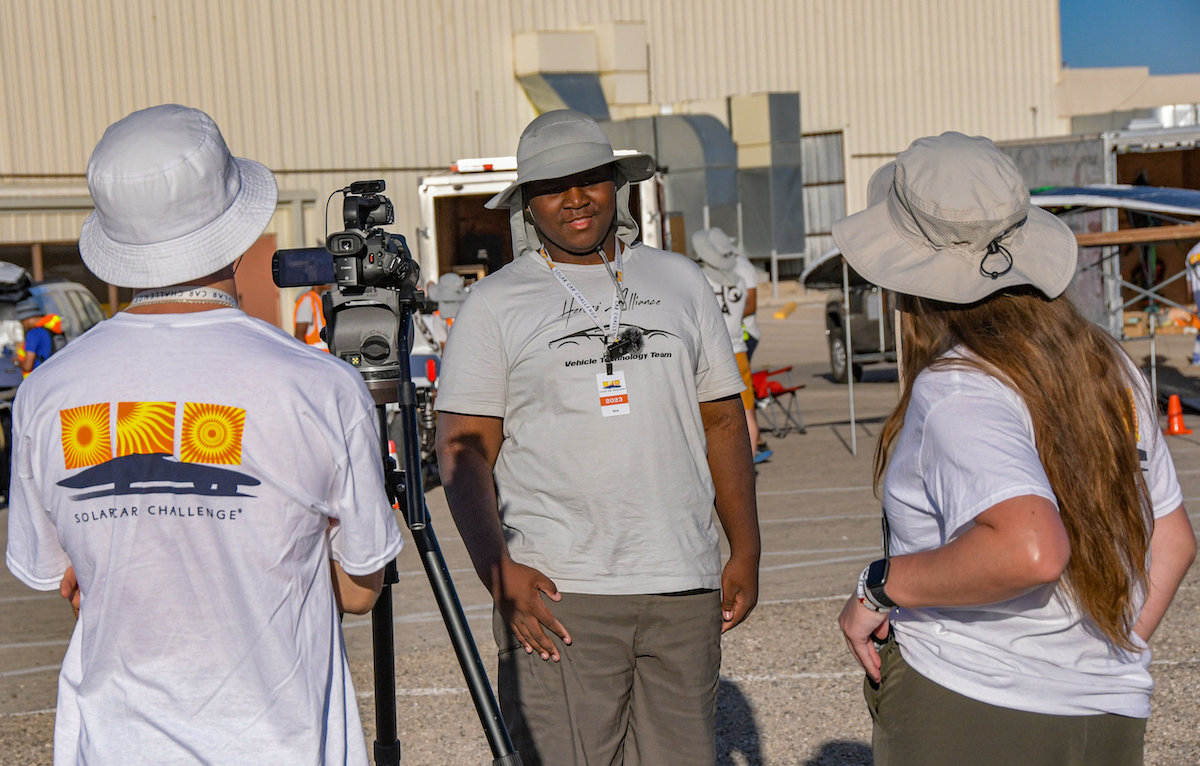 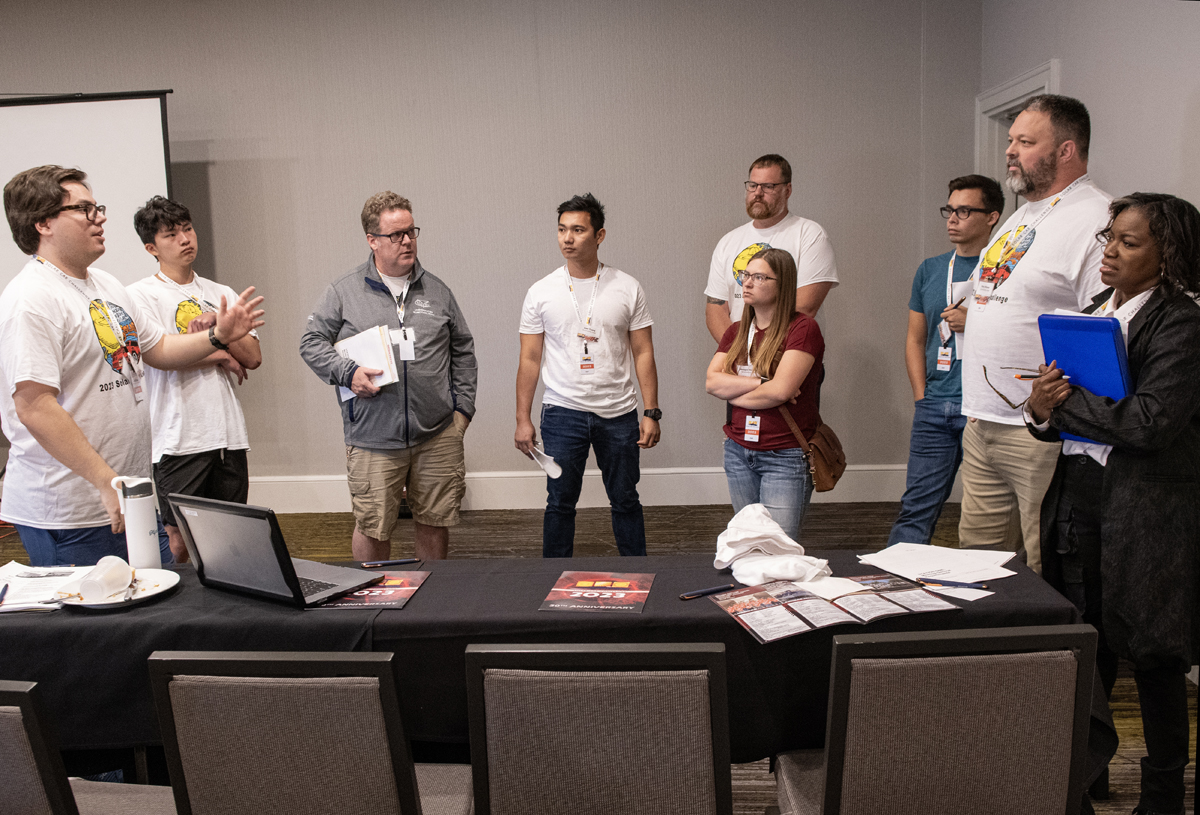 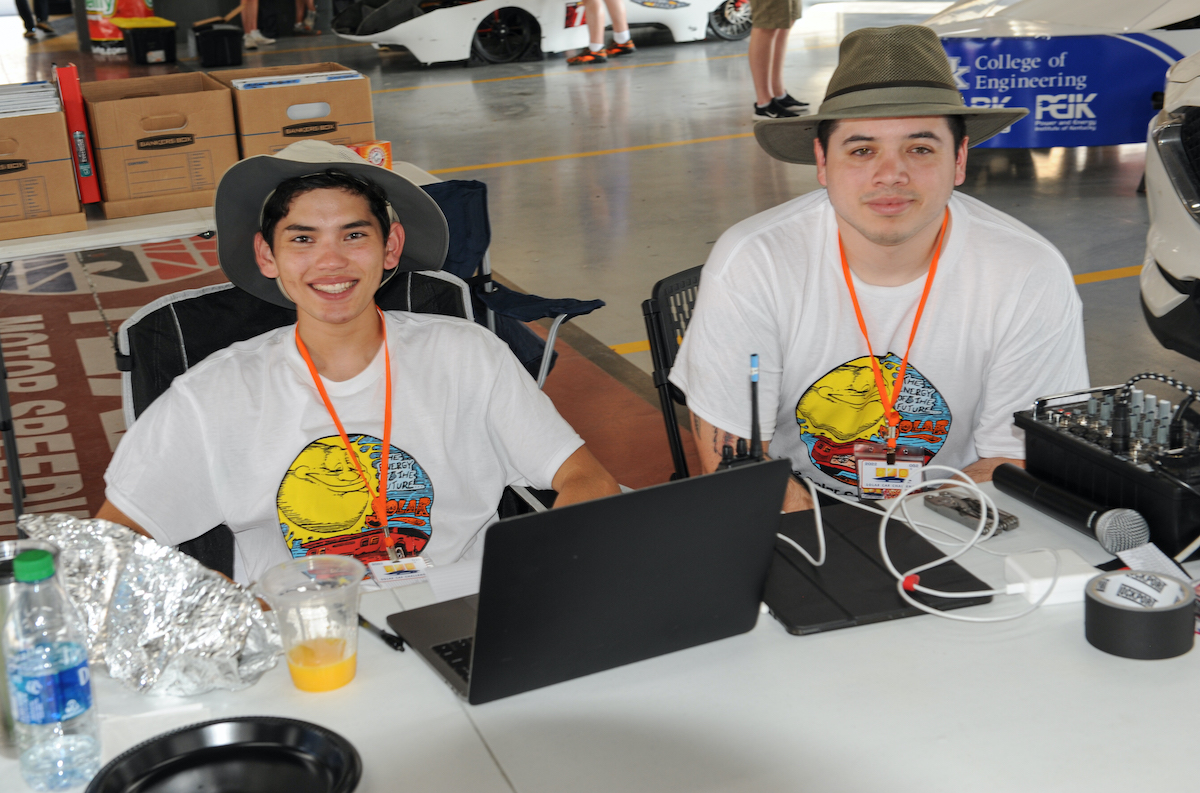 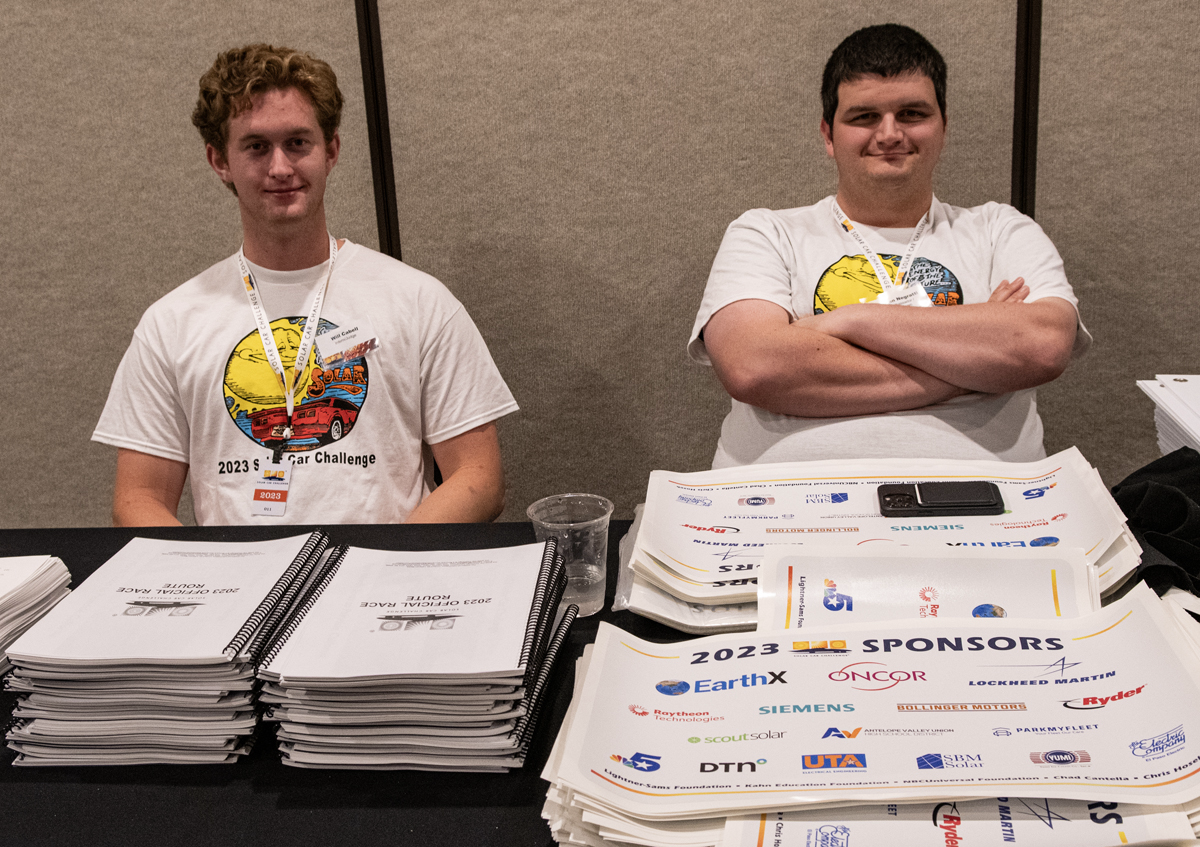 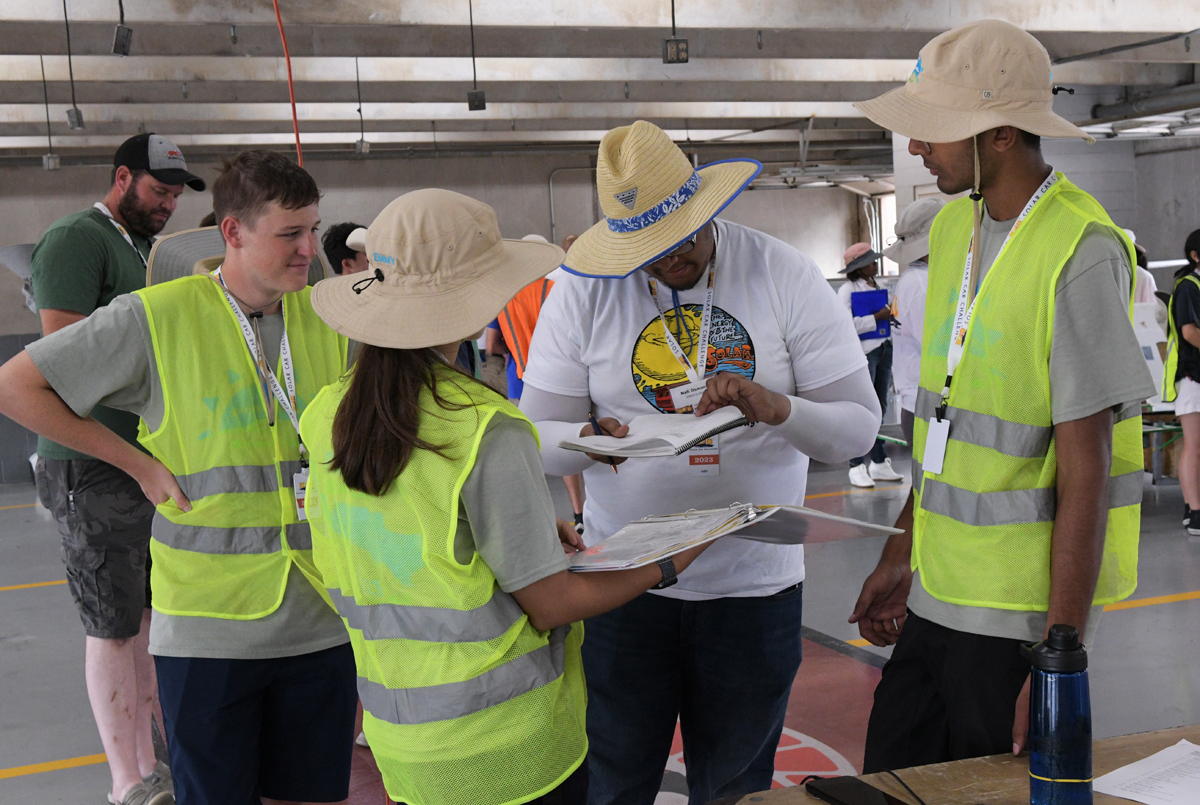 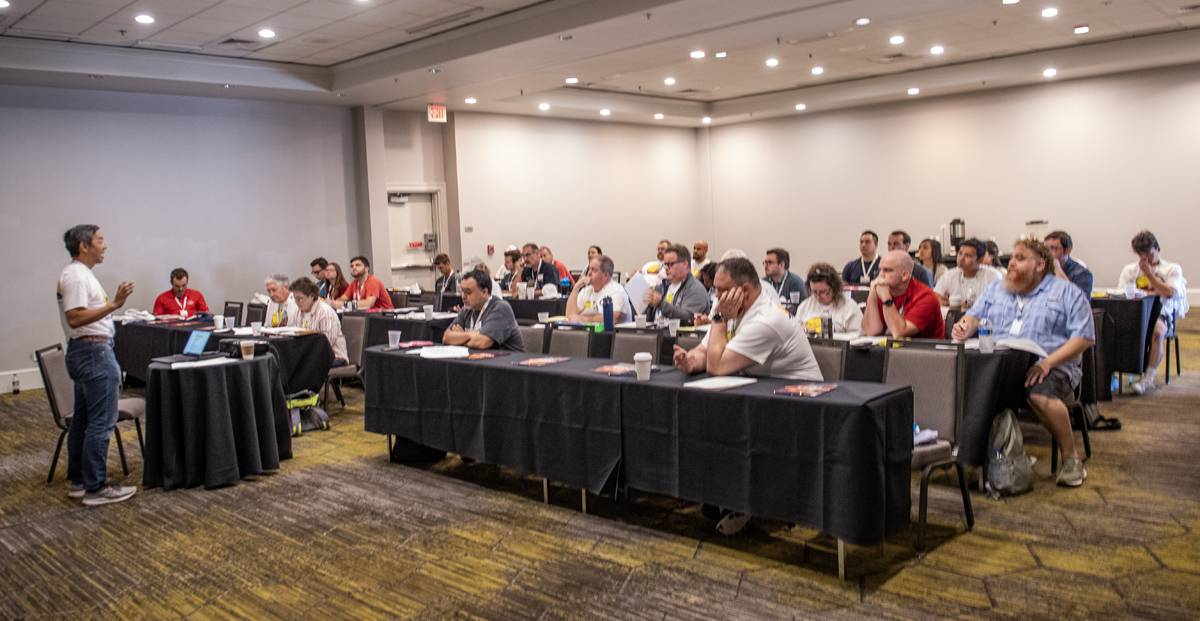 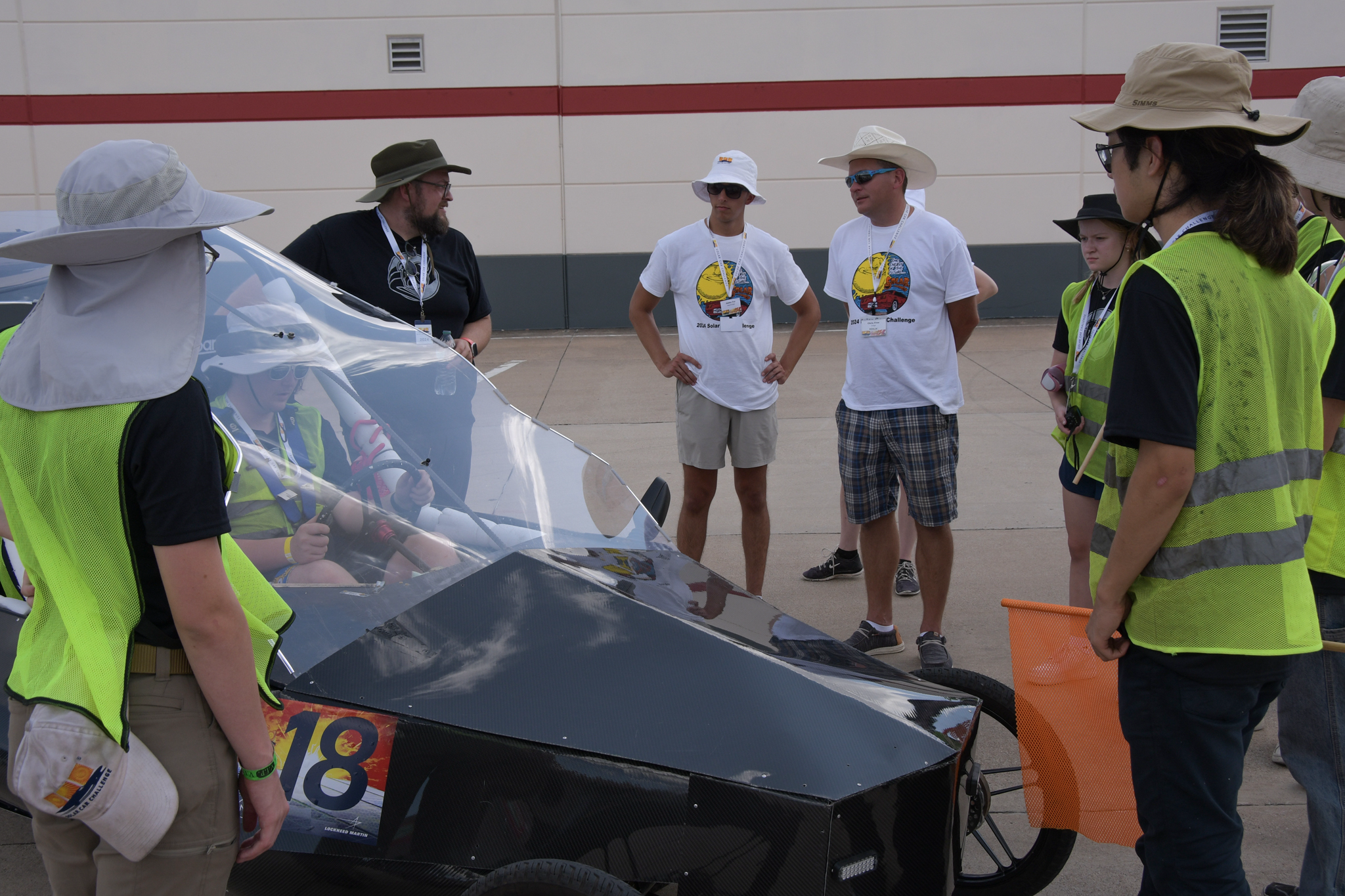 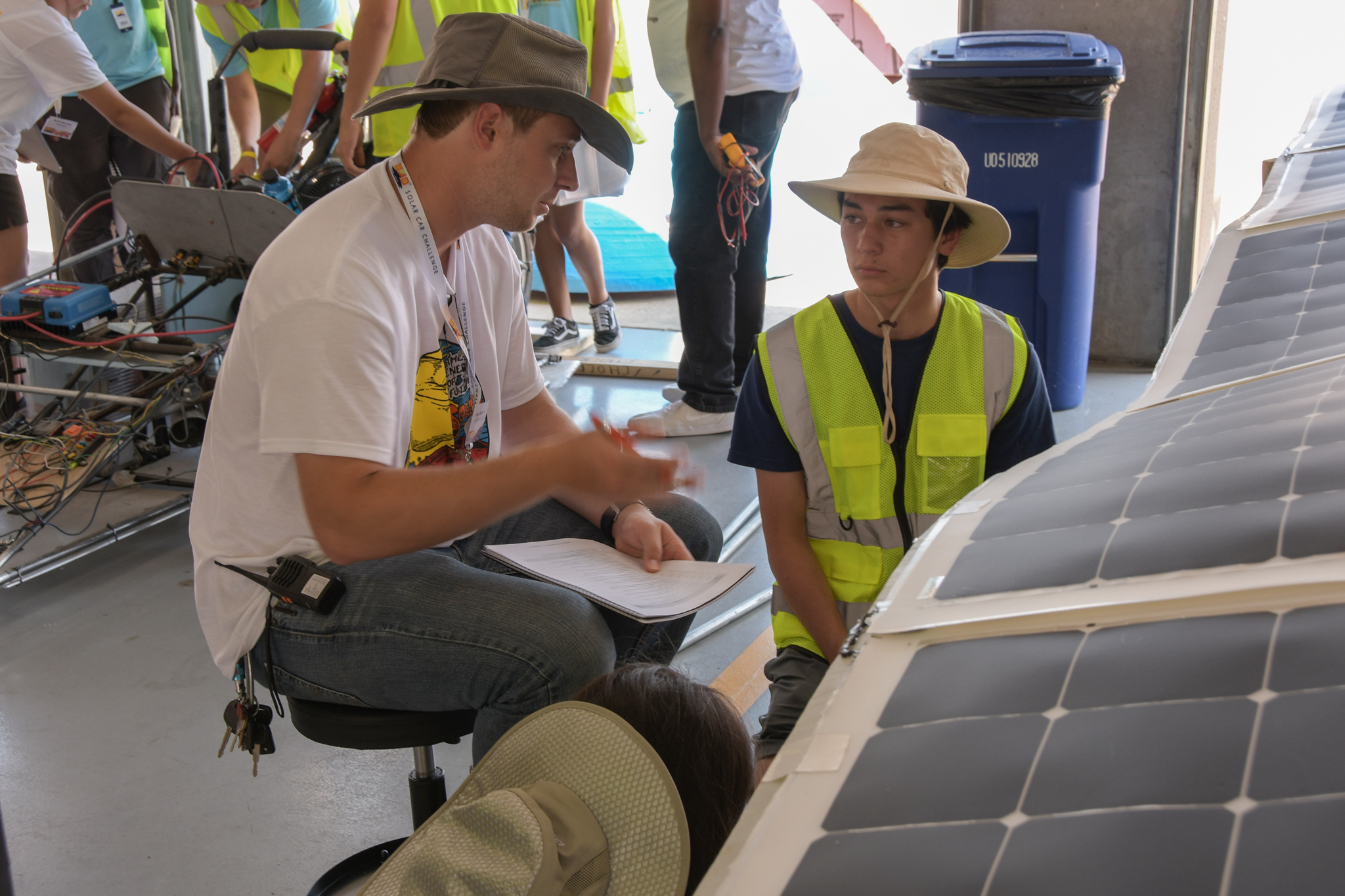 Scrutineering
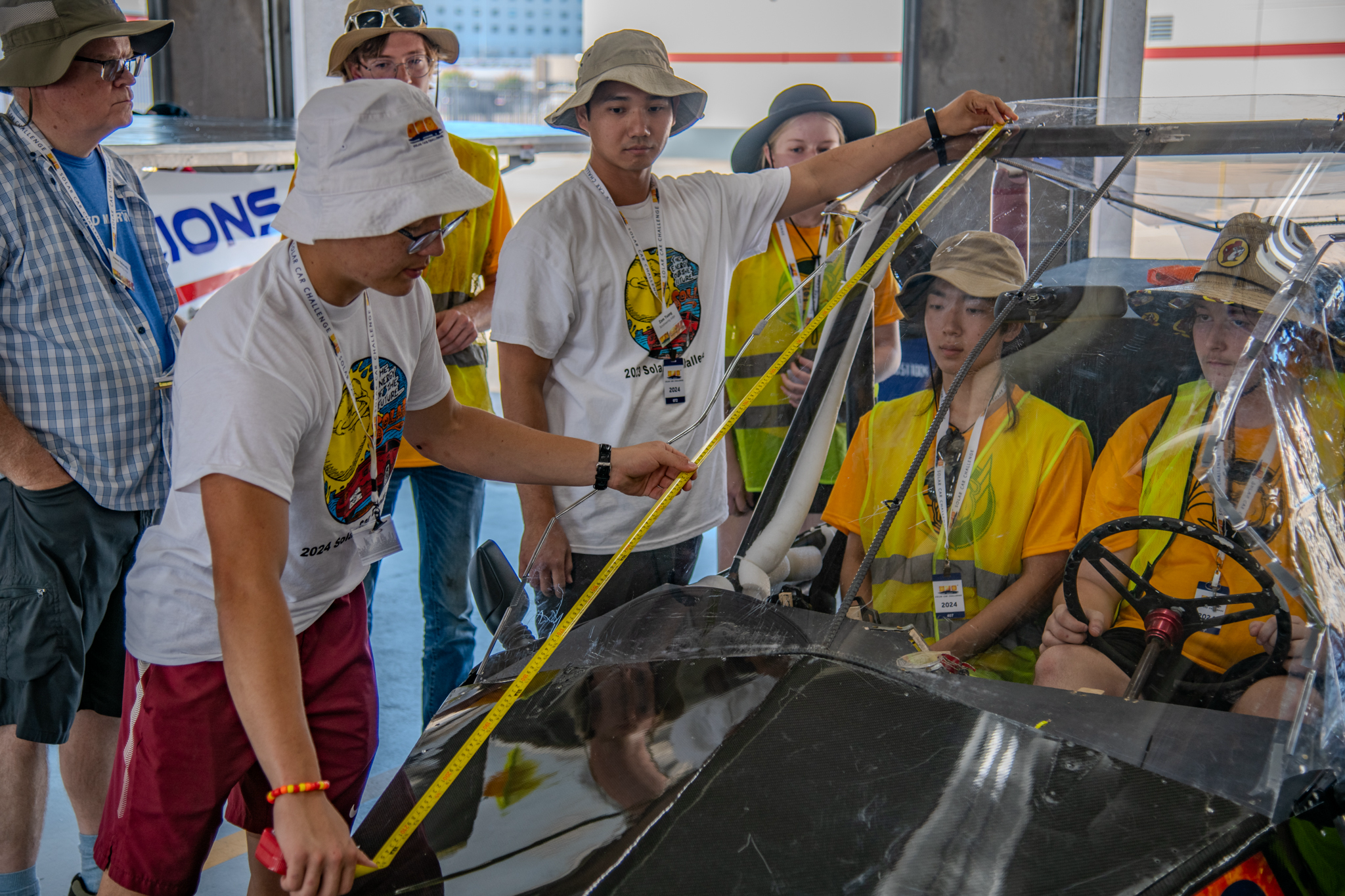 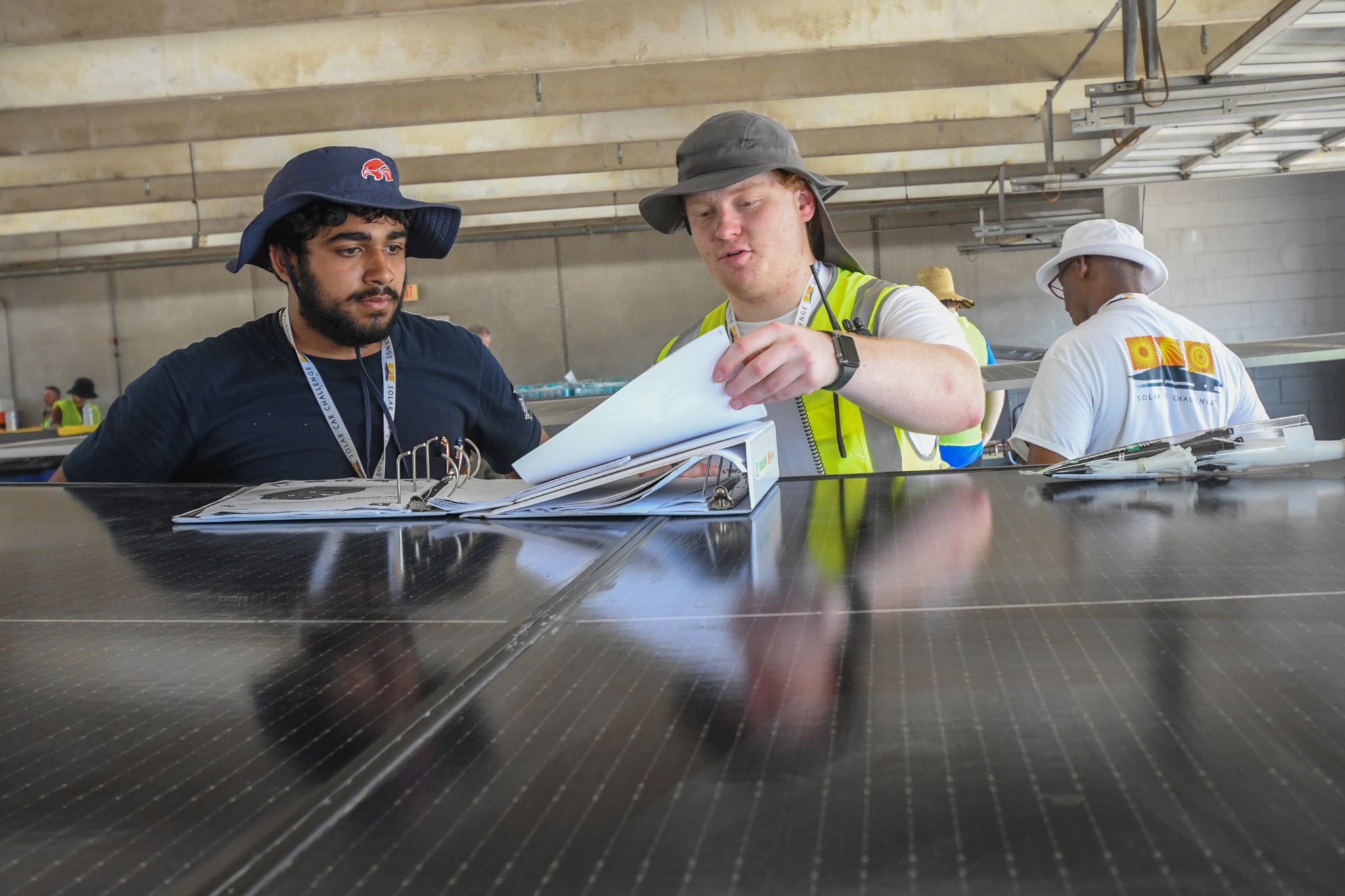 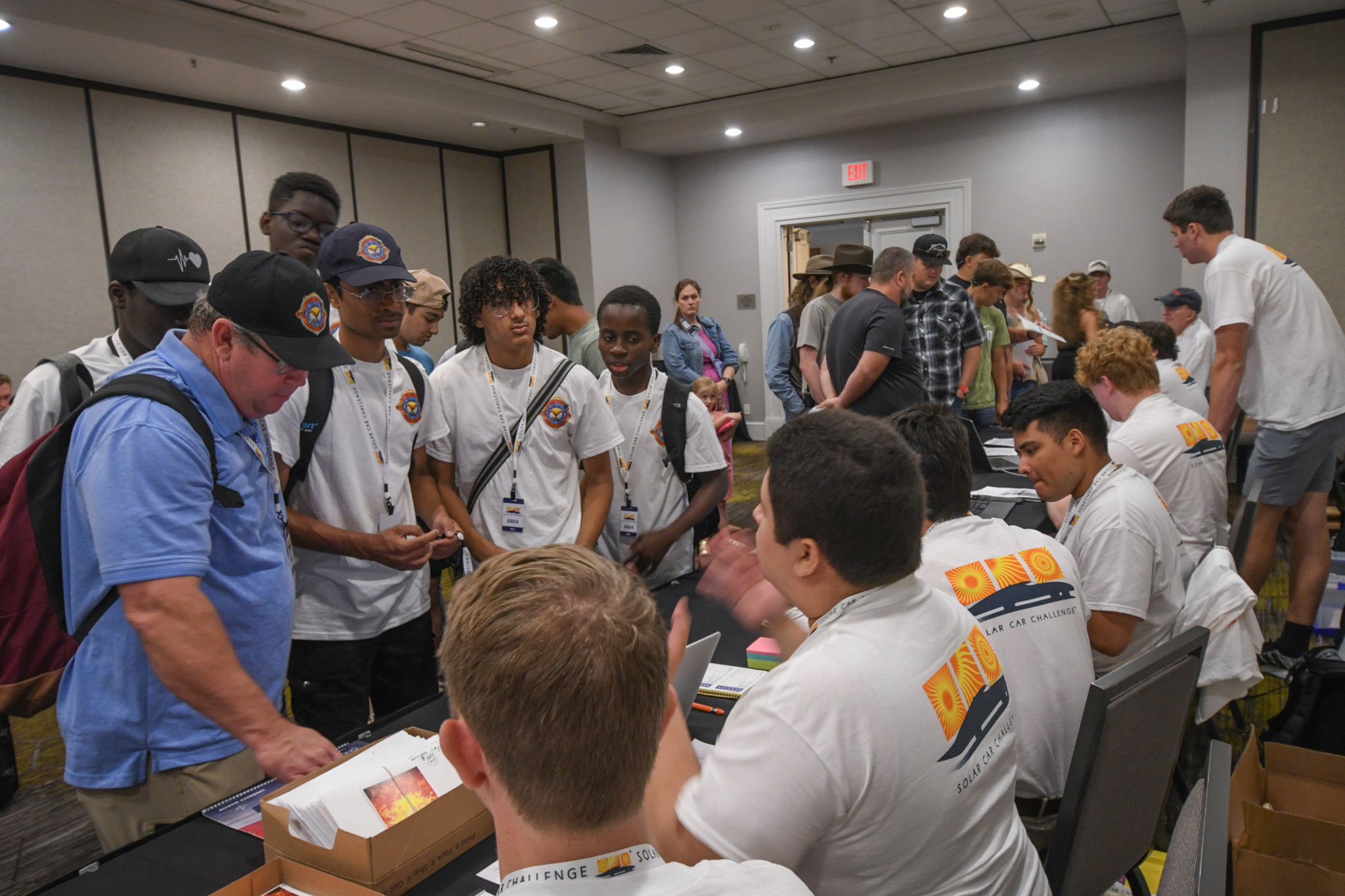 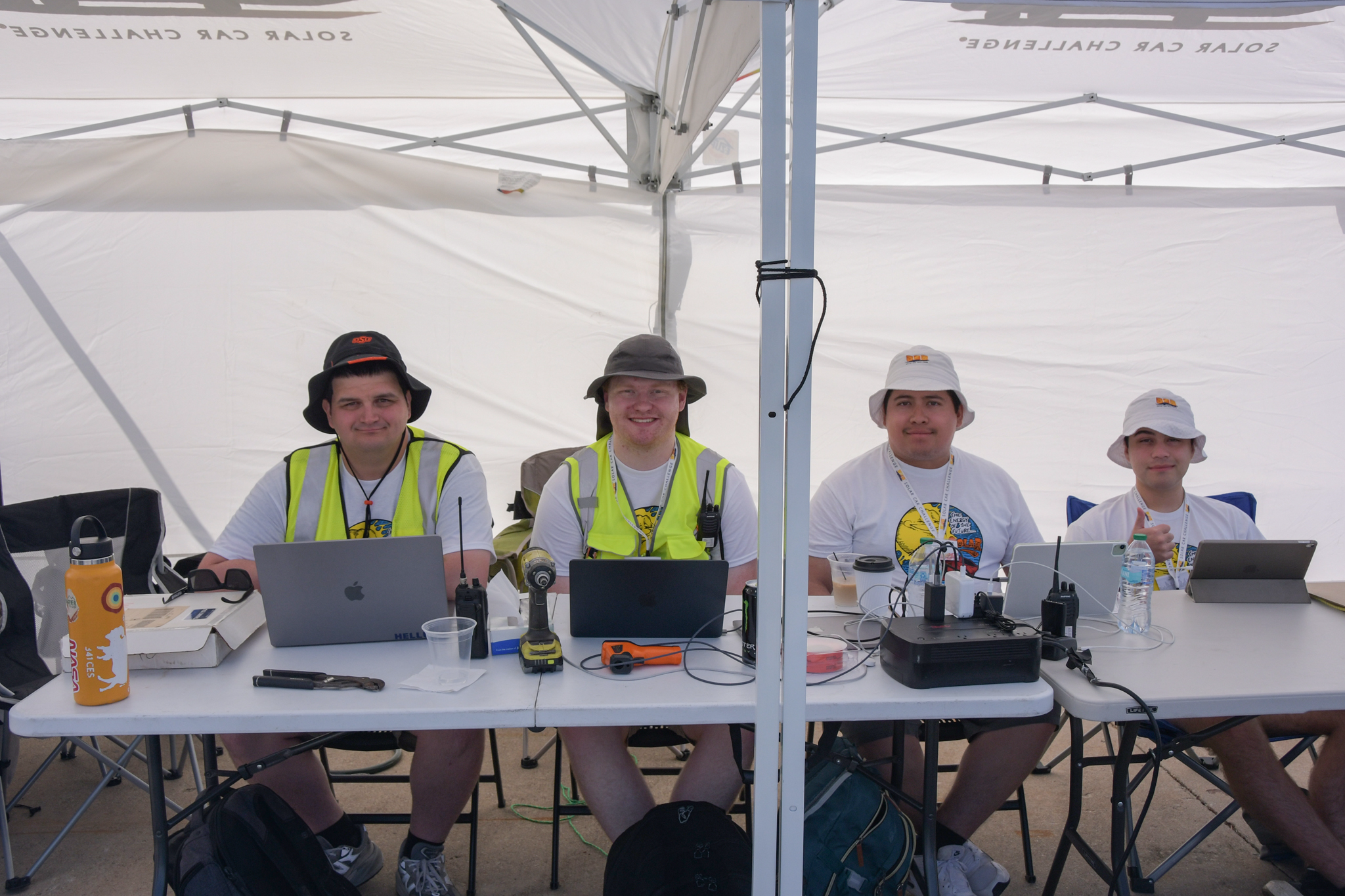 What a Solar Car Challenge Intern Entails
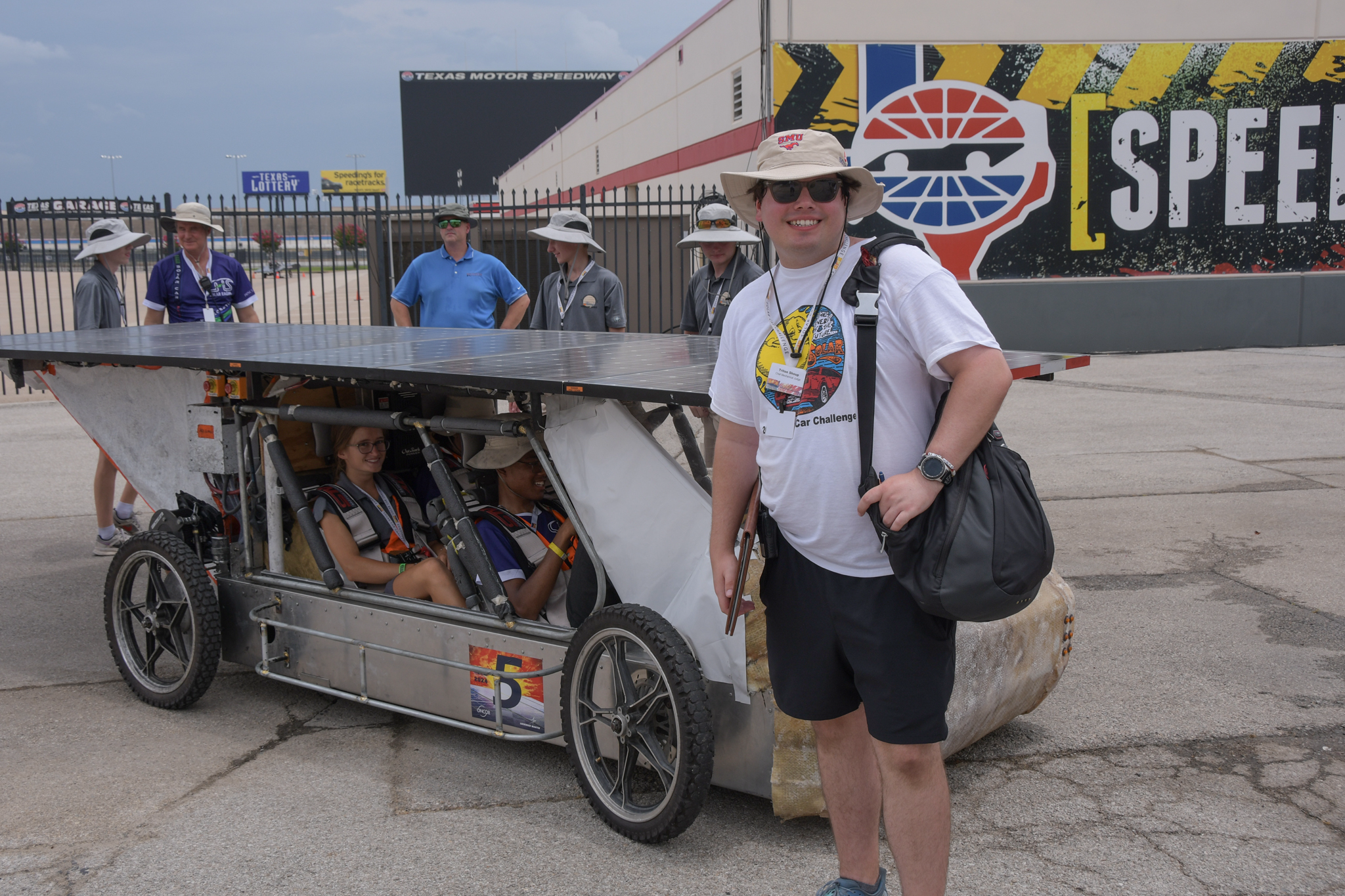 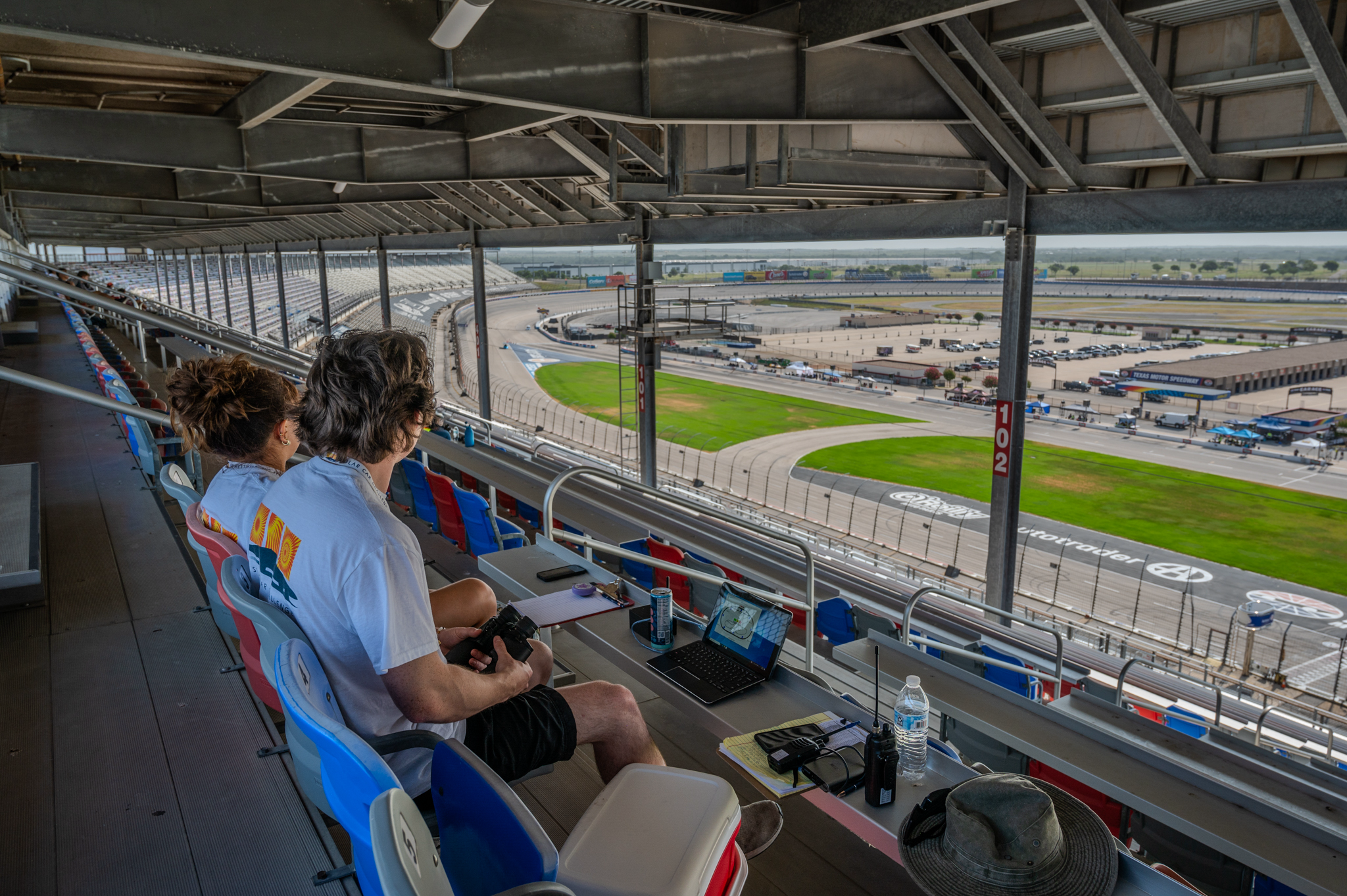 Set up
Setting up for registration
Judges training 
Track set up 
Scrutineering set up 
Scrutineering 
Lead scrutineering judges
Judging Teams
Spotting
 Race Control operation
Lap counter 
Controller
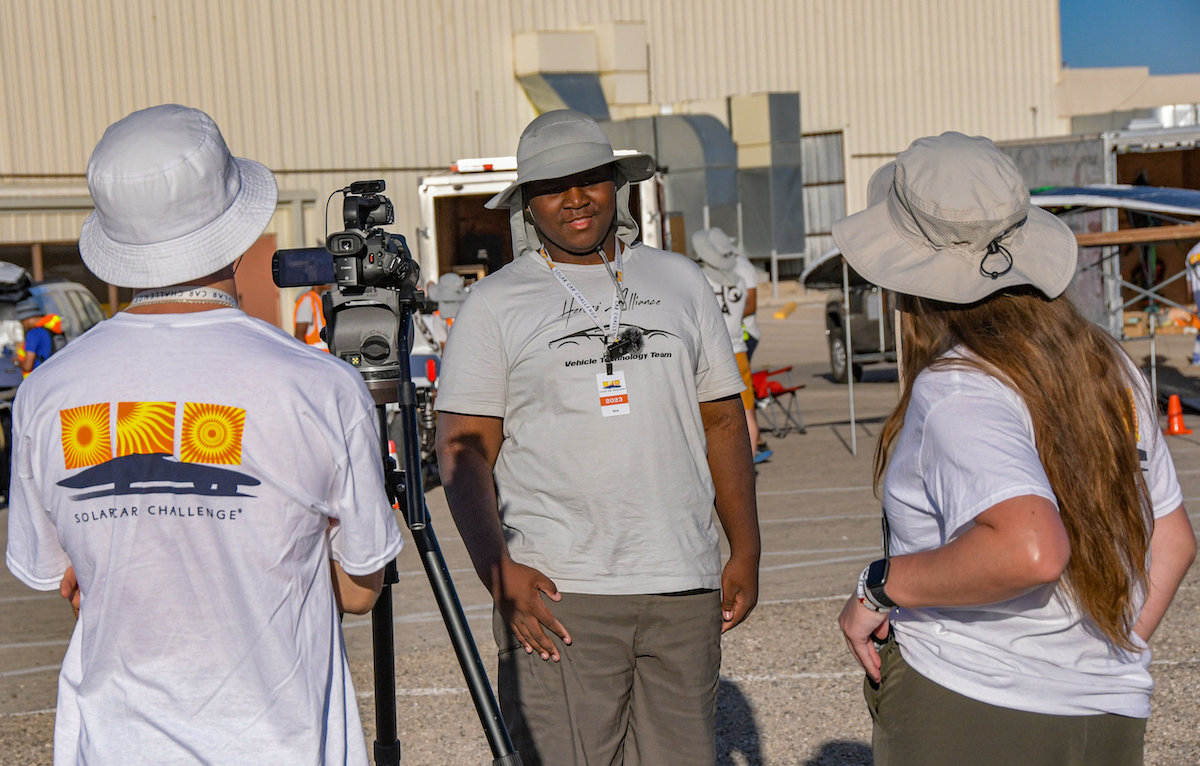 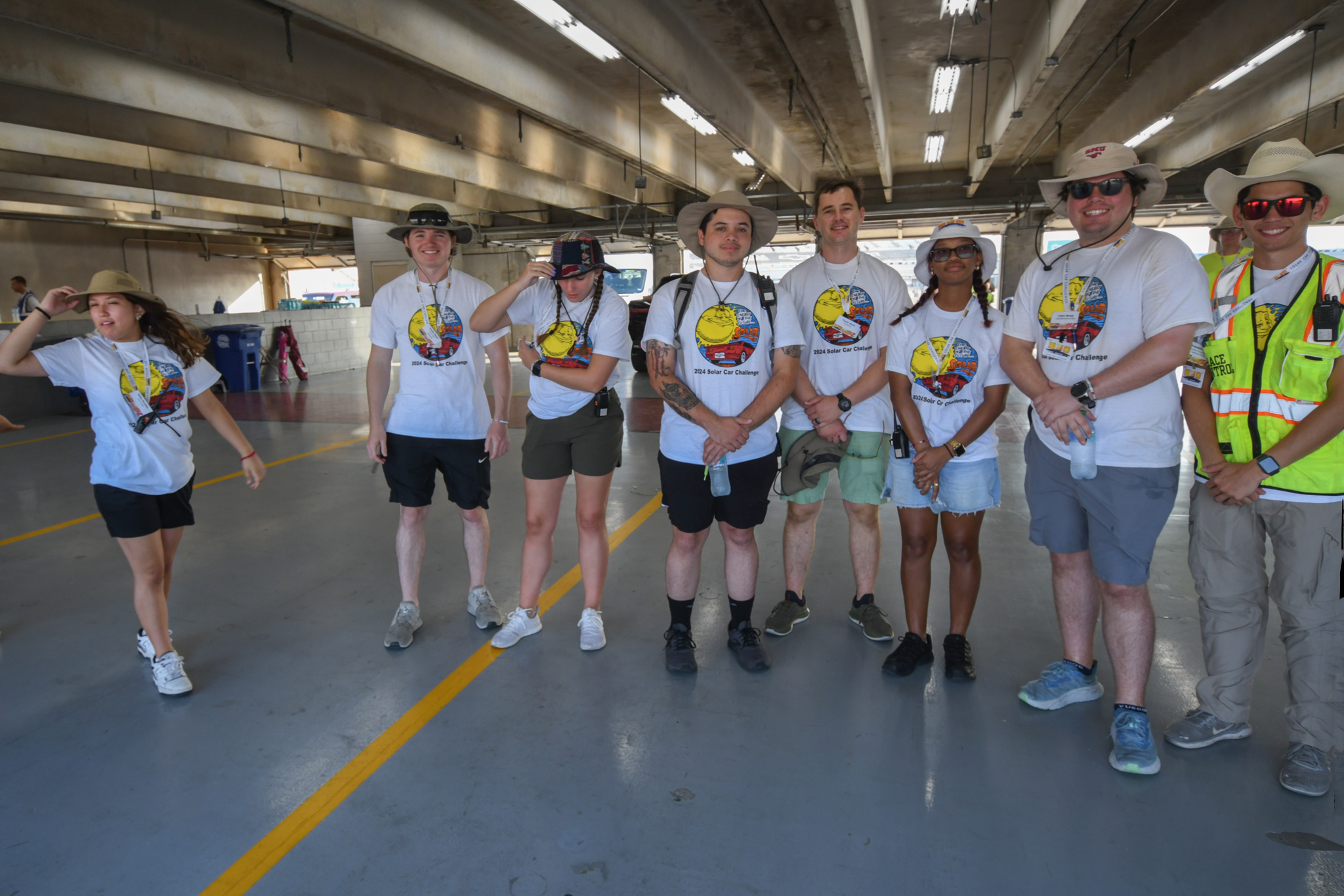 Why do it
Great experience and memories – allows you to get the annual solar “bug” out of your system… still livin’ the dream!

Very positive and collaborative environment between staff, judges, and interns

You are allowed to voice your opinions on rules and make changes in the organization. You are not solely there to be the “to-do” person

Great recommendation opportunity from Dr. Marks - or any race staff you have direct interaction with (for applications, internships, and scholarships)

Leadership opportunity in a recognized organization associated with giants in the engineering world and beyond
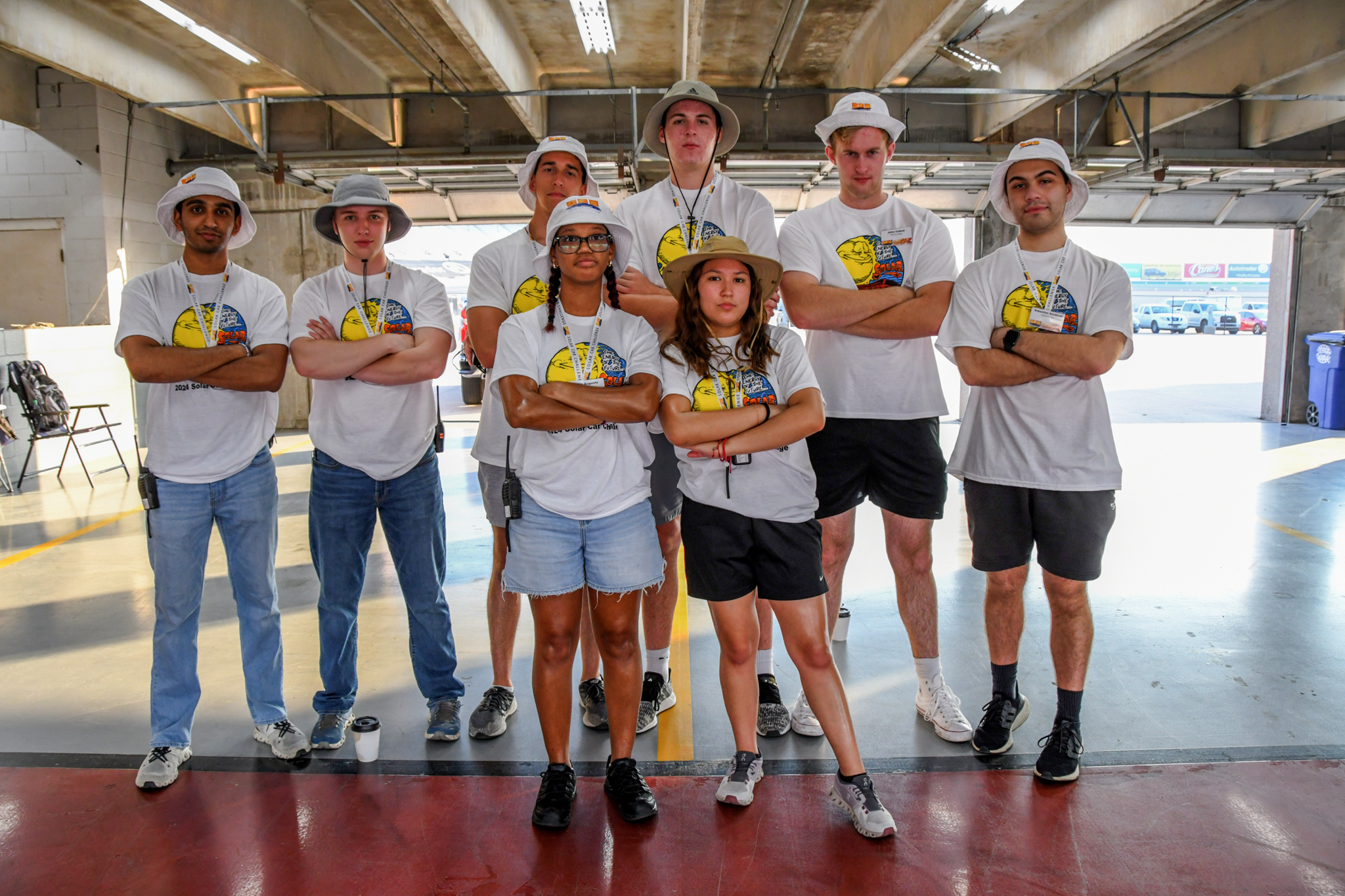 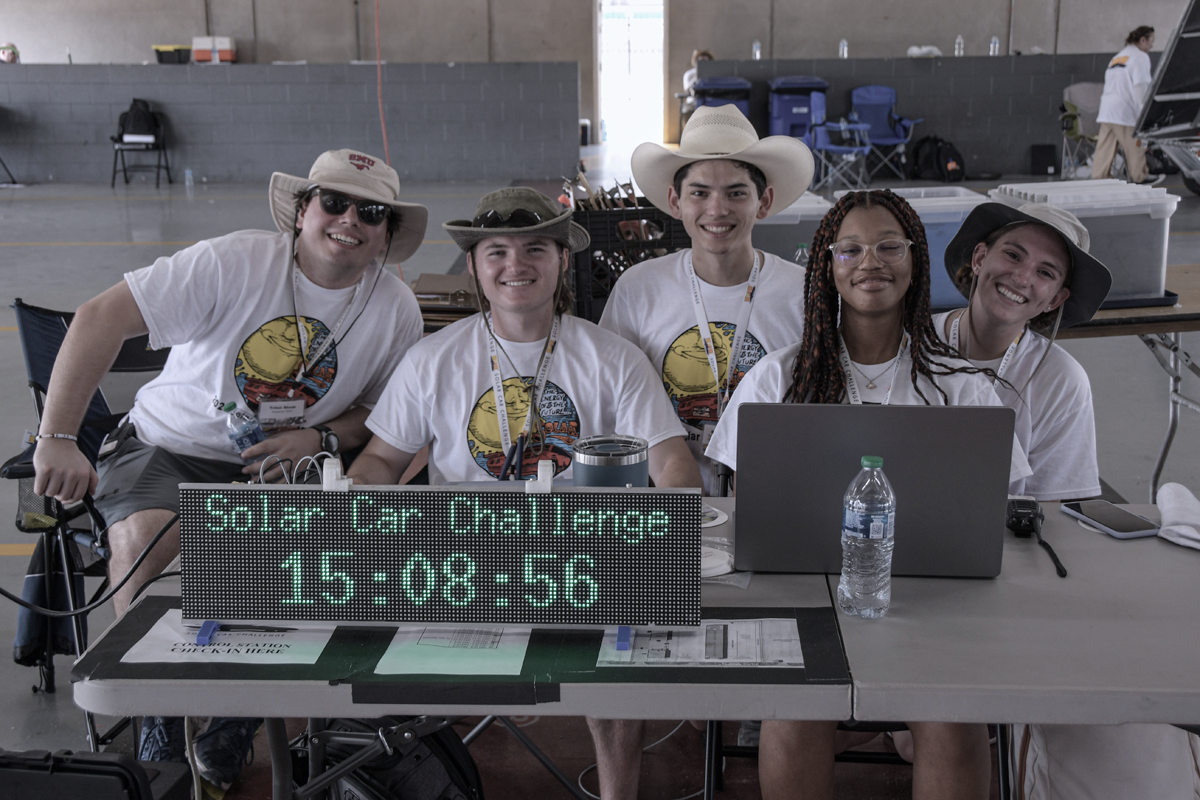 Thank You
Any Questions?